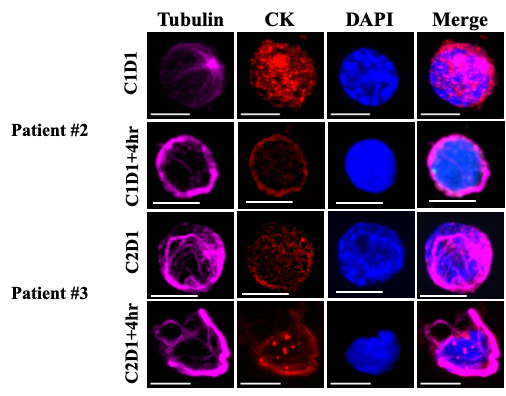 [Speaker Notes: Supplement Figure 2. Representative Images of mCRPC Patient CTCs at baseline (C1D1) and at different time points following CRLX301 –induced Drug Target Engagement (DTE). Scale bar 5 μM.]